Black student experience on S112: improving a level 1 STEM module
Louise MacBrayne, School of Life, Health & Chemical Sciences
Jennie Bellamy, School of Environment, Earth & Ecosystem Sciences
Elaine McPherson, School of Environment, Earth & Ecosystem Sciences
Angela Richards, School of Life, Health & Chemical Sciences
[Speaker Notes: Large amount of data and taking a snap shot]
Project Background
S112 Science, Concepts and Practice is an interdisciplinary level one Science module with 2174 registered students (start of 21J) and is compulsory in 16 STEM qualifications (including BSc single honours) and optional in 23 further qualifications.
Preliminary data (17J – 19J) for S112 suggested that there is an awarding gap for Black students vs White students on S112 when looking at module pass rate
2
Project Aims
To develop understanding of issues faced by Black students throughout S112

To raise awareness of these issues amongst staff including tutors, student support staff, and module teams.

To consider how S112 tutors could adapt their tuition practice to respond to Black students’ needs throughout the module presentation

To consider module wide modifications and interventions to support and improve Black student experience and success on S112.
3
Research Questions
What are the needs of Black students in S112 and possible barriers to their study?

What could be influencing the experience and outcomes for Black students in S112?
4
Research Methods
AL led online focus groups (Adobe Connect) with current and former Black S112 students (held in December 2021 & to be held later in 2022) centred around the experiences of Black students when studying S112 *

Data collection and intersectionality study: exam scores and pass rate across presentations, and other factors including study pattern, employment status, PEQ, socio-economic status (Index of Multiple Deprivation, IMD), caring responsibilities and first in family in Higher Education; analysis of TMA scores, submission rates and extension requests for Black students compared to White students



* Note that due to the relatively low numbers of Black students on each presentation of S112 it was decided not to survey students
5
S112 Online Focus Groups: Quotes
“I’ve just learned about white scientists, which is good but it’s not equal”

“the experiment it assumed that you had certain things in your house…it assumed that you had everything in your house and they don’t support you”

‘’if I see I’m not represented in [ ] science, in terms of the professional aspect, my community – because I’m Caribbean – why would I want to continue into that field, its clearly not a place for Black people’’

‘’I mean, some of the tutors really need to either step away or to do some kind of diversity course – I think a lot of them need it!’’

“I have had to attend a practical project lesson where we all went to the Open University and I was the only Black person’’
6
S112 Online Focus Groups: Identified Themes
Financial challenges associated with the cost of equipment needed for home experiments

Sense of Belonging

Lack of Black representation throughout the Science curriculum
7
S112 Data Analysis (17J – 20J)
A data analysis study considered the following intersection comparisons for pass rates:

Ethnicity and Index of Multiple Deprivation (IMD) 1 (most deprived)- 5 (least deprived)

Ethnicity and gender

Ethnicity and parents in HE (first in family into HE)

Ethnicity and employment status – to be considered

Ethnicity and caring responsibilities – to be considered


Data was also analysed relating to TMAs submissions and TMA extension requests (are Black students more likely to request TMA extensions on S112?)
8
S112 Intersection Comparison: IMD 20J
In 20J, Black students in IMD Q1 not apparently double disadvantaged, but are so in Q3, 4 and 5
9
S112 Intersection Comparison: IMD 19J
In 19J, Black students in IMD Q1 are apparently double disadvantaged, not seen in Asian or White students
10
S112 Intersection Comparison: IMD 18J
In 18J, Black students in Q1 are double disadvantaged (and slightly in Q2) but not in Q3, 4 and 5

Similar trend noted in 17J
11
S112 Intersection Comparison: Gender
In 2019J, Black female students are double disadvantaged not seen in other ethnicities

Gender balance on S112 is fairly even
12
S112 Intersection Comparison: Gender
In 2018J, Black male students are double disadvantaged not seen in other ethnicities

Gender balance on S112 is fairly even
13
S112 Intersection Comparison: First in Family into HE
No apparent double disadvantage for Black students being first in family into HE in any presentation (18J shown as an example)
14
S112 Data Analysis (17J – 20J) Summary
S112 Black students are not apparently double disadvantaged by gender or by being first in family to attend Higher Education

However Black students from IMD Q1 do appear to be double disadvantaged in previous presentations of S112 with the exception of 20J

The only difference in 20J compared to previous presentations was the differing approach taken for the exam, deliberately written for the online setting

17J and 18J presentations had face to face exam

The largest pass rate awarding gap for S112 was in 19J in which the original face to face exam was moved online without modification
15
Further work
Focus Groups

Thematic analysis of May 2022 focus group transcript and comparison to December 2021 focus group

Intersectionality study 

Will be continued for 21J data when available

Will be continued for all presentations for other factors such as employment status and caring responsibilities

Module modifications (22J  & 23J)

S112 is in phase 2 of the inclusive curriculum tool pilot (April 2022) – outputs will be used alongside project findings to inform modifications to module content for 23J

Explore changes to practical work within S112 to reduce financial burden for students
16
Thanks for listening
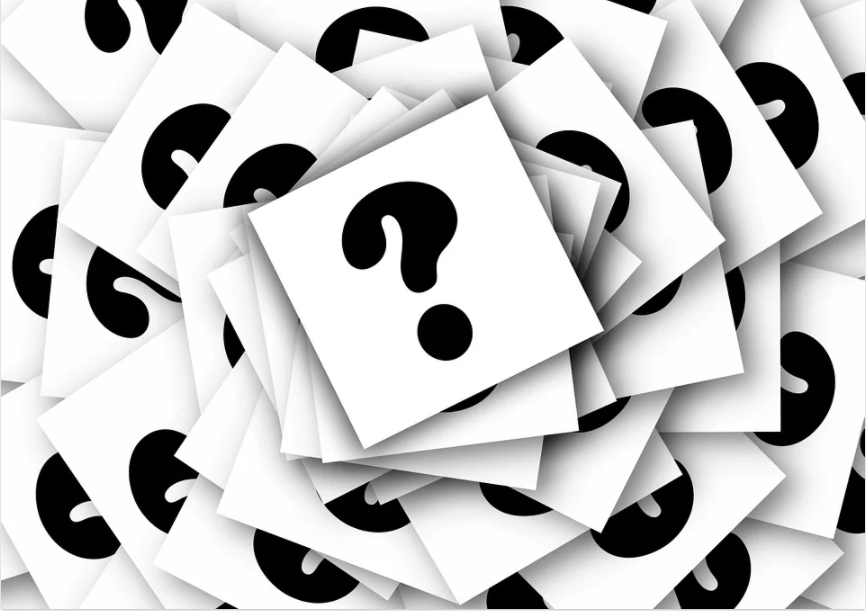 17
S112 Assessment Background
The final module score from S112 results from the following weightings:

39% continuous assessment (6 x TMAs, 3 x 3% and 3 x 10%)

61% exam

No thresholds on either component

It is not possible to pass S112 without sitting the exam, although it is possible to pass with the exam alone (although unlikely)

Intersectional comparisons were performed for ethnicity and pass rate (as opposed to exam score) as this was the best overall representation for success on S112
18
S112 TMA Submissions: 18J Example
Data from 19J, 18J and 17J shows that S112 Black students are more likely to require an extension than White students, but are less likely to require a longer extension (20J data not made available)

However it is not known how many Black students request but are not given an extension or whether Black Students are less likely to ask for an extension
19